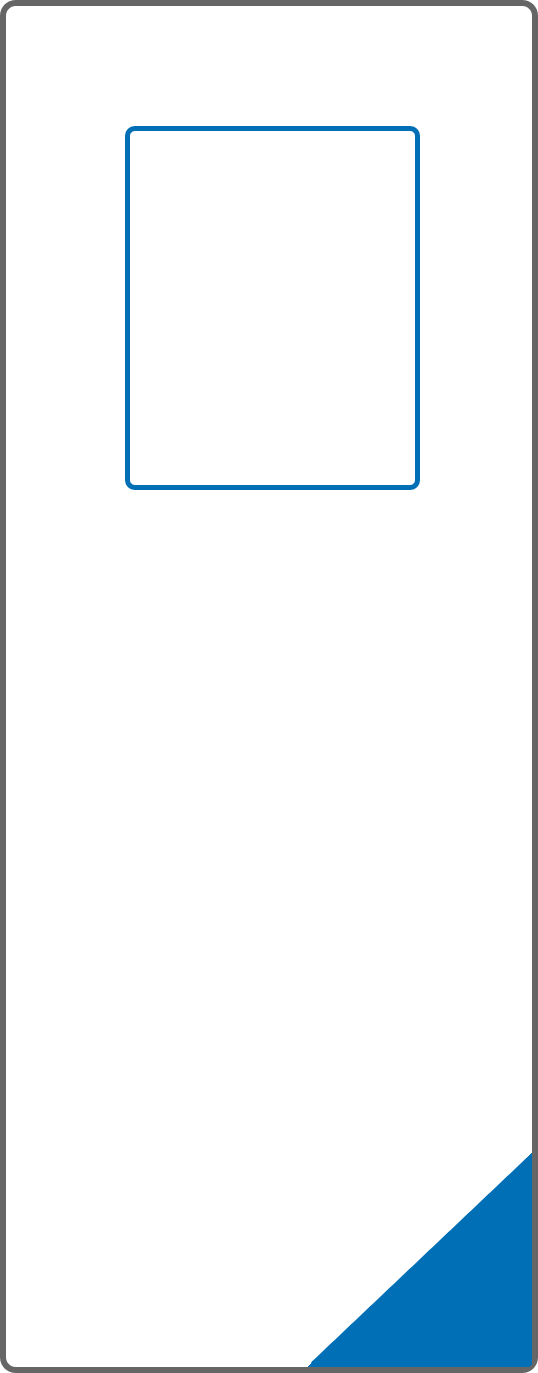 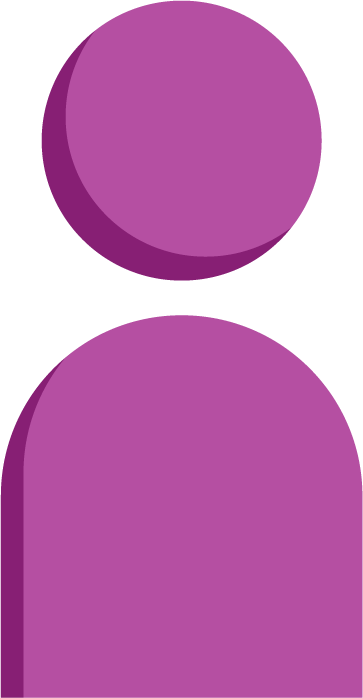 Introduce the sounds
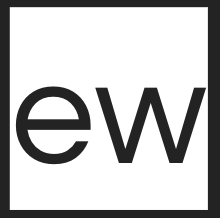 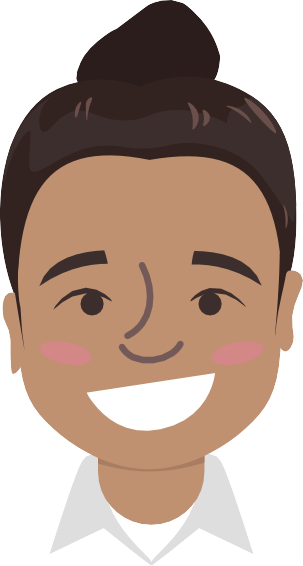 grew
/g/ /r/ /ū/ = grew
It’s time to learn new sounds! 

We use the sound rule to help us read!
[Speaker Notes: See lesson plan for specific instructional guidance.

Introduce the Sound!
Say: Learning new sounds is so cool! Repeat our chant after me! 
"It's time to learn new sounds! 
We use the sound rule to help us read!"
Do: Say one sentence at a time of the Introduce the Sound chant and ask the students to repeat after you.
Say: Let's learn a super cool new rule today!

Say: Today, we'll look at decoding and spelling words with the long u spelled e-w.
Do: Hold up the Sound Letter e-w card.
Say: E-w is one way to make the long u sound. E-w can say long u, /u/ like grew and few. For example, when I see grew, I say /g/ /r/ /u/ = grew. What does e-w say?
Do: Listen as all the students say /u/.
Say: When we see this card, we can say /u/.]
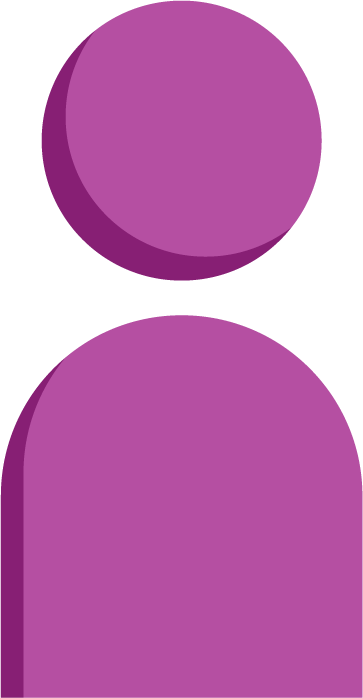 Introduce the sounds
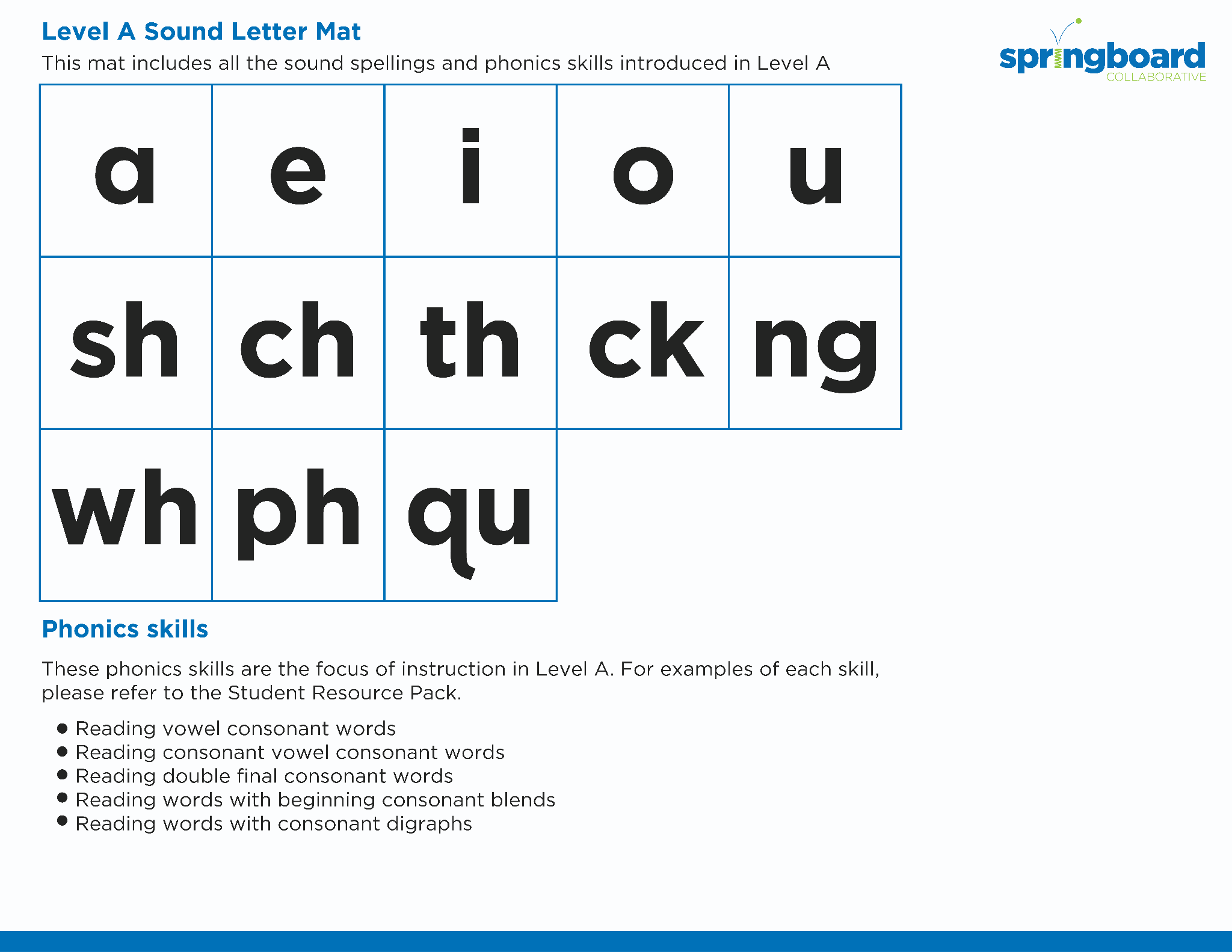 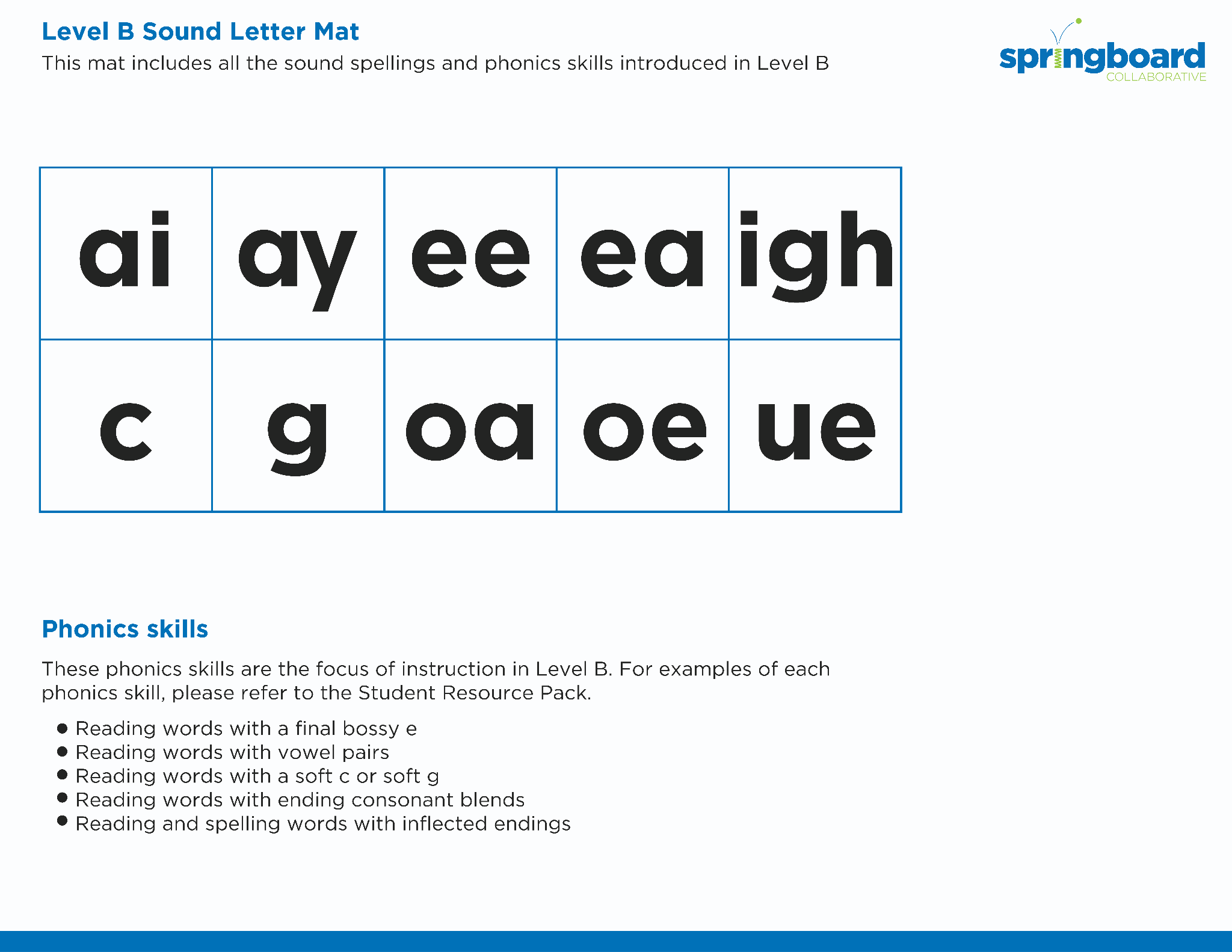 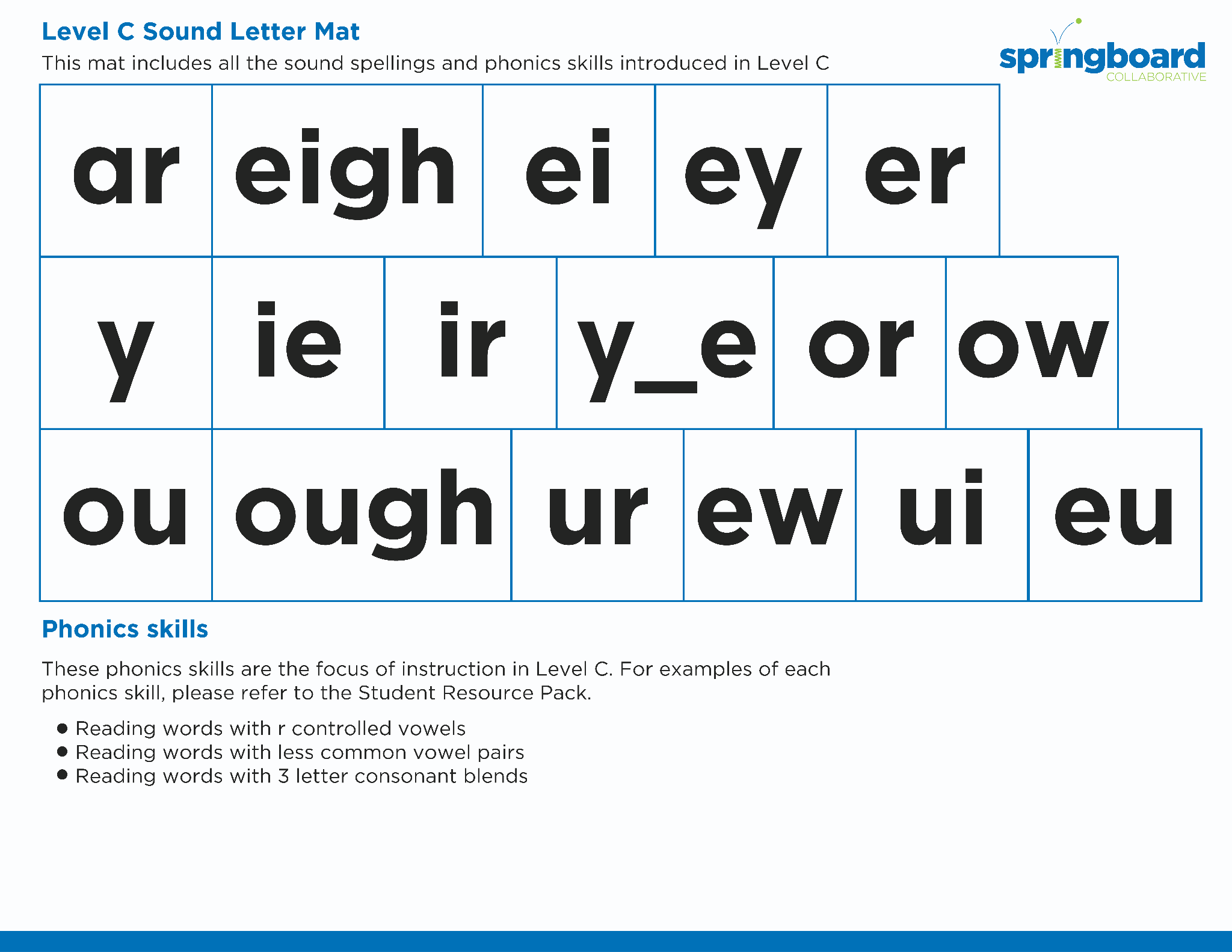 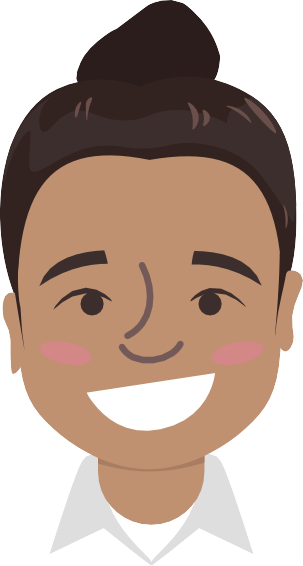 [Speaker Notes: See lesson plan for specific instructional guidance.

Introduce the Sound!
Say: Before we start practicing decoding e-w long u words, let's review each of these spellings and all our cards.
Do: Flip through and review all the sound spelling cards students have learned so far. (Sound Letter Cards: a, e, i, o, u, wh, sh, ch, ng, ck, ph, qu, ai, ay, ee, ea, igh, c, g, oa, oe, gu, ar, eigh, ei, ey, er, y, ie, ir, y_e, or, ow, ou, ough, ur)
Say: Remember, e-w can say the long u, /u/. Let's practice reading our new spelling pattern!]
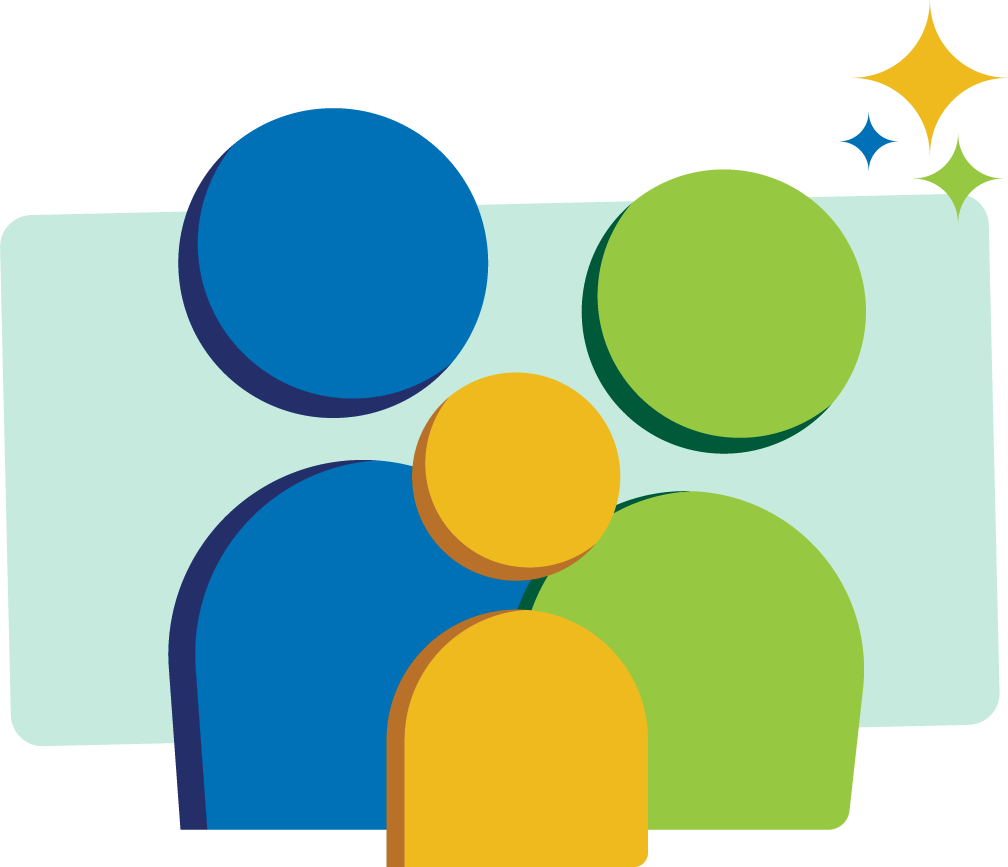 Blend 
the sounds
Family Activity
grew
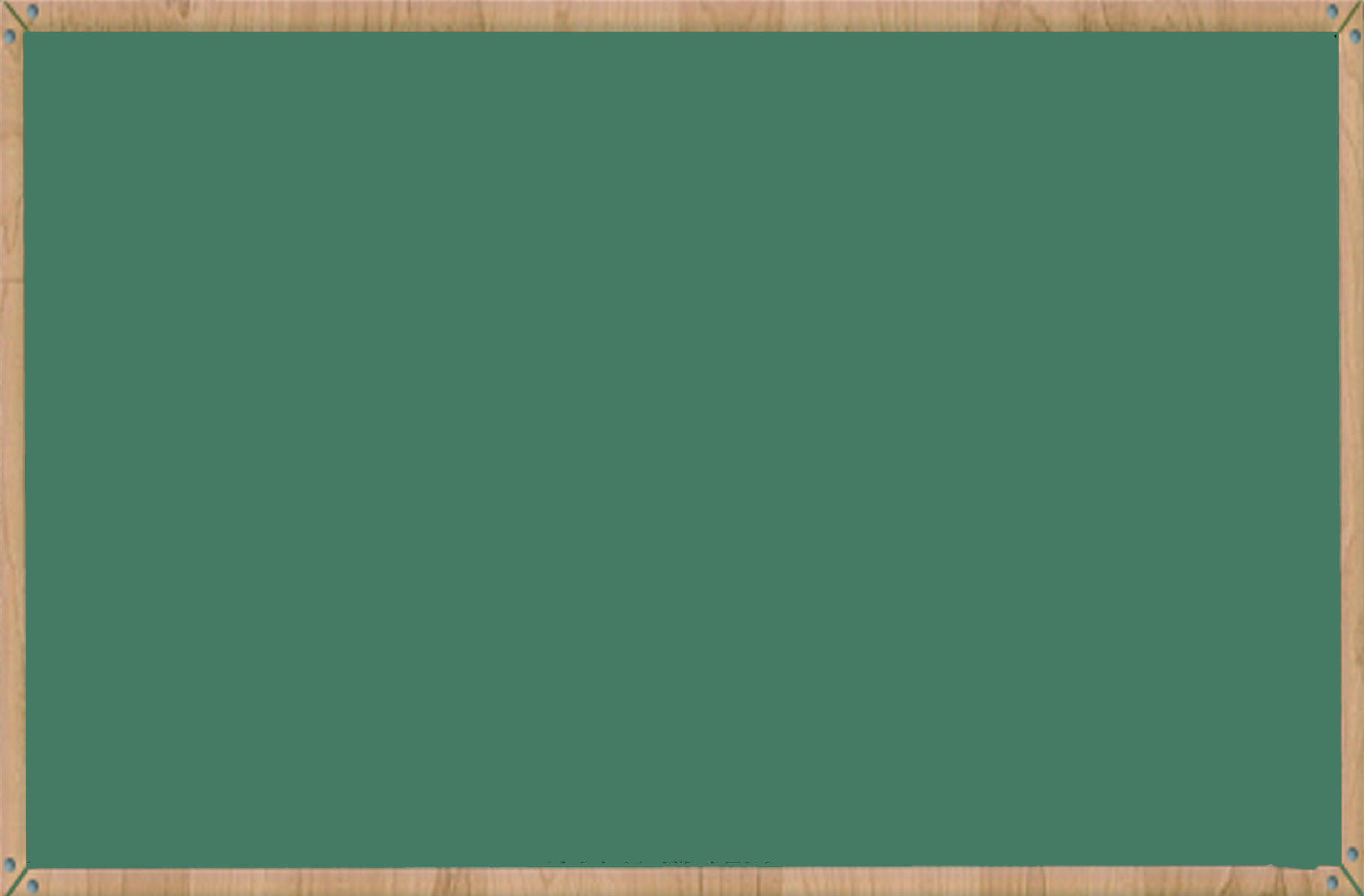 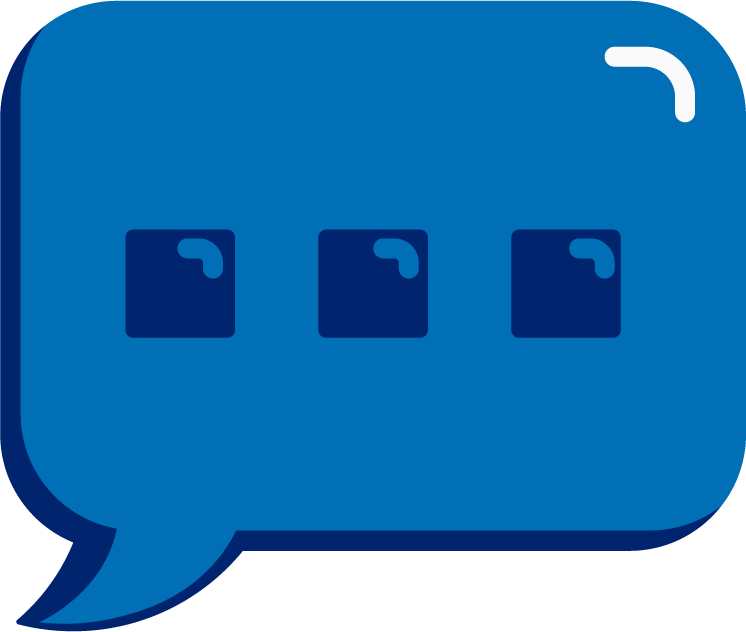 It’s time to blend the sounds!

It’s time to blend the sounds to help us read the words smoothly!
grew
[Speaker Notes: See lesson plan for specific instructional guidance.

Blend the Sounds!
Say: Blending sounds helps us read the words smoothly! Repeat our chant after me! 
"It's time to blend the sounds! 
It's time to blend the sounds to help us read the words smoothly!" 
Do: Say one sentence at a time of the Blend the Sounds chant and ask the students to repeat after you.
Say: Let's practice blending the sounds in some words today!

Say: When we blend the sounds in words, it helps us read the words smoothly. Let's try it. e-w can make the long u sound, /u/.
Do: Point to the word grew.
Say: I notice that this word has an e-w.
Do: Underline it to show that it stays together.
Say: Let's sound out the word.
Do: Start at your shoulder, and chop/ tap the sounds out. When it's time to blend, start back at the shoulder and run your hand smoothly down your arm.
Say: /g/ /r/ /u/. Putting it altogether. /g/ /r/ /u/ = "grew". Let's segment and blend the word together now using our Double Decker Elkonin Boxes.
Do: Segment and blend the word grew using the Double Decker Elkonin Boxes.
Say: Smart blending!]
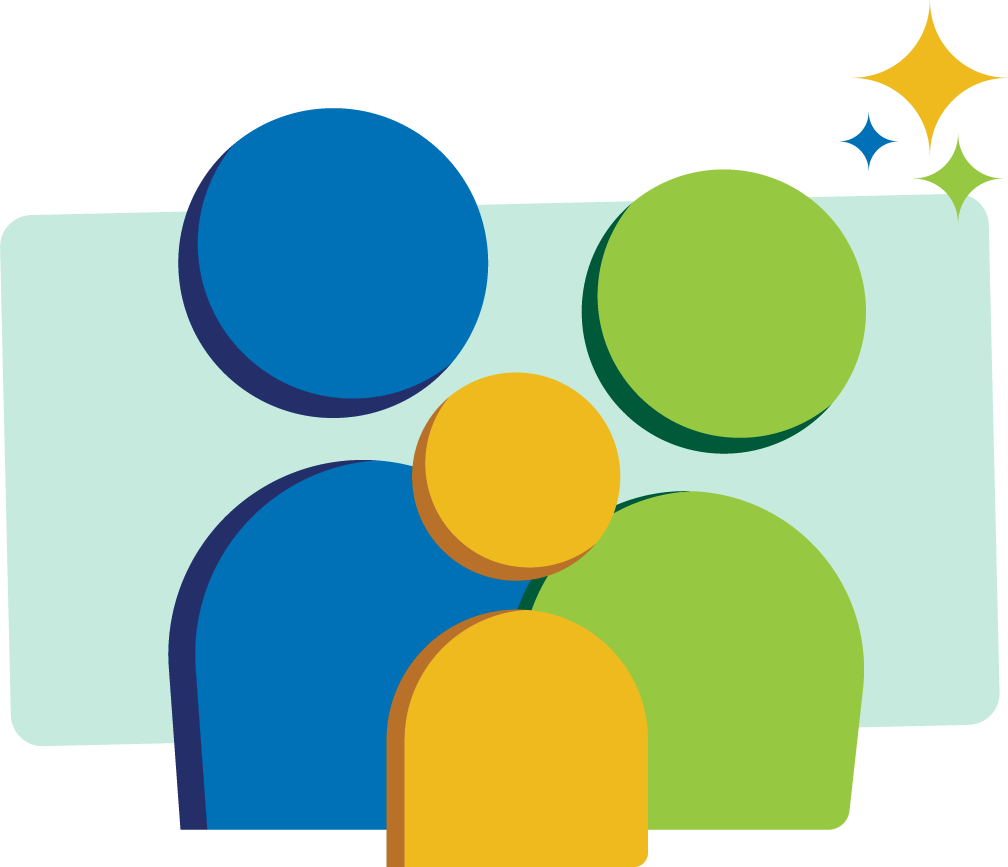 Blend 
the sounds
Family Activity
few
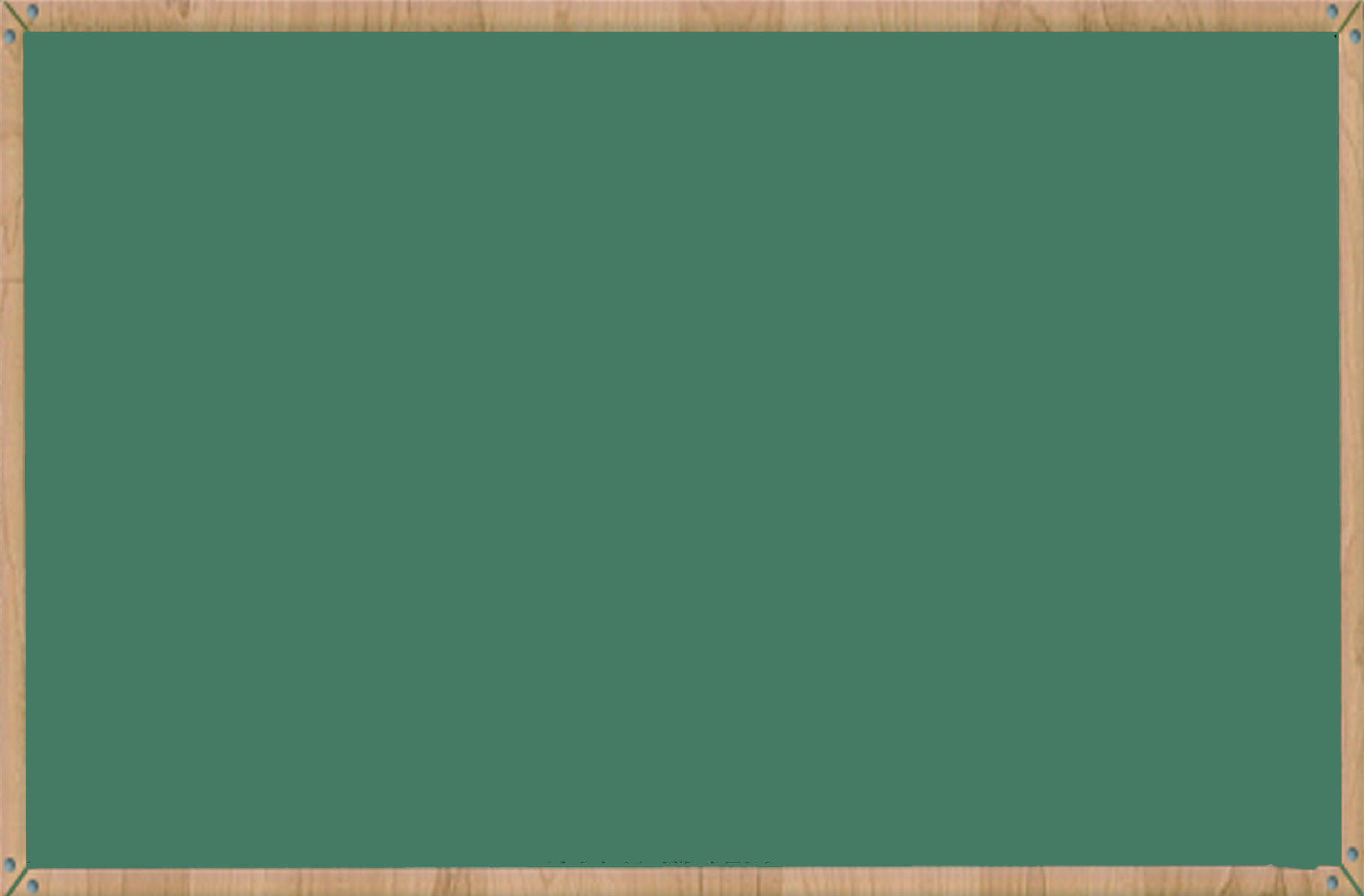 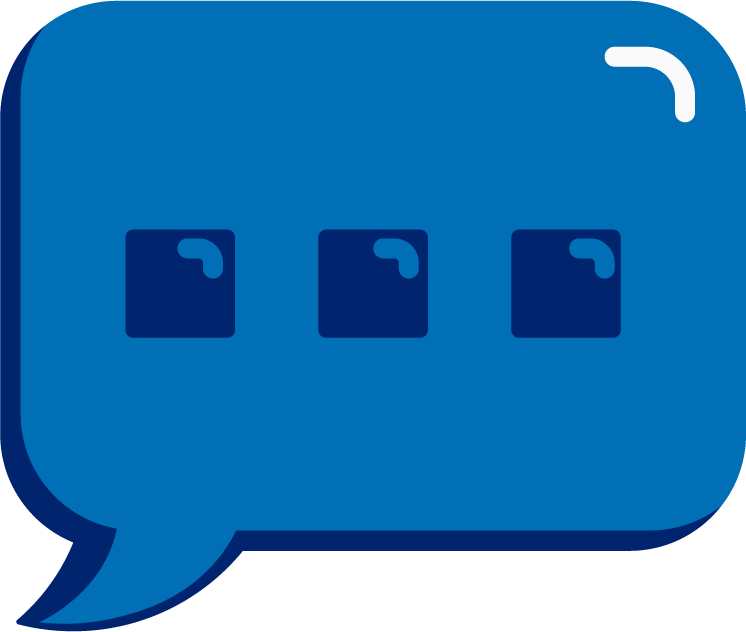 few
[Speaker Notes: See lesson plan for specific instructional guidance.

Blend the Sounds!
Say: Let's look at another word.
Do: Point to the word few.
Say: What do you notice about this word?
Do: Allow students to point out that it has an e-w.
Say: I notice this word uses e-w. Let's try it with the long u sound /u/. Let's put it together!
Do: Listen as students blend the word. Take notes on the students that can accurately blend and students that may need reteaching and/or additional support.
Say: Yes! /f/ /u/ = "few". Remember, e-w may say /u/. Great thinking while blending the sounds today!]
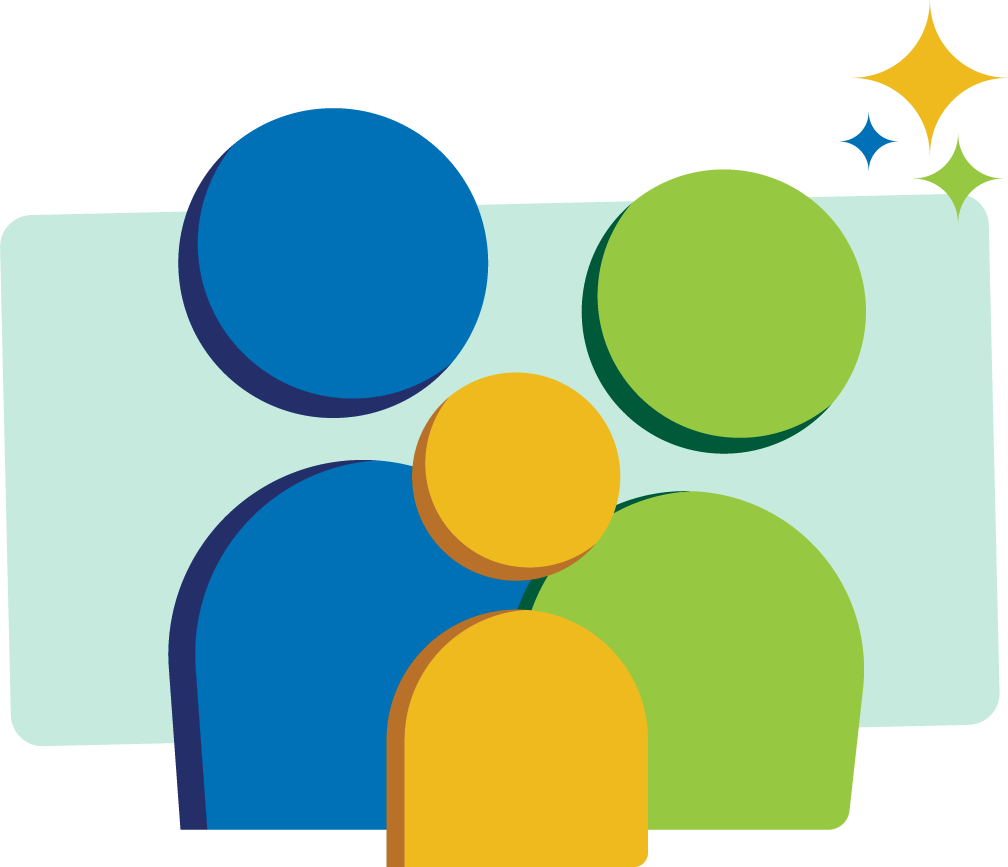 Read the words
threw
Very few of us drew a cashew.
cashew
Family Activity
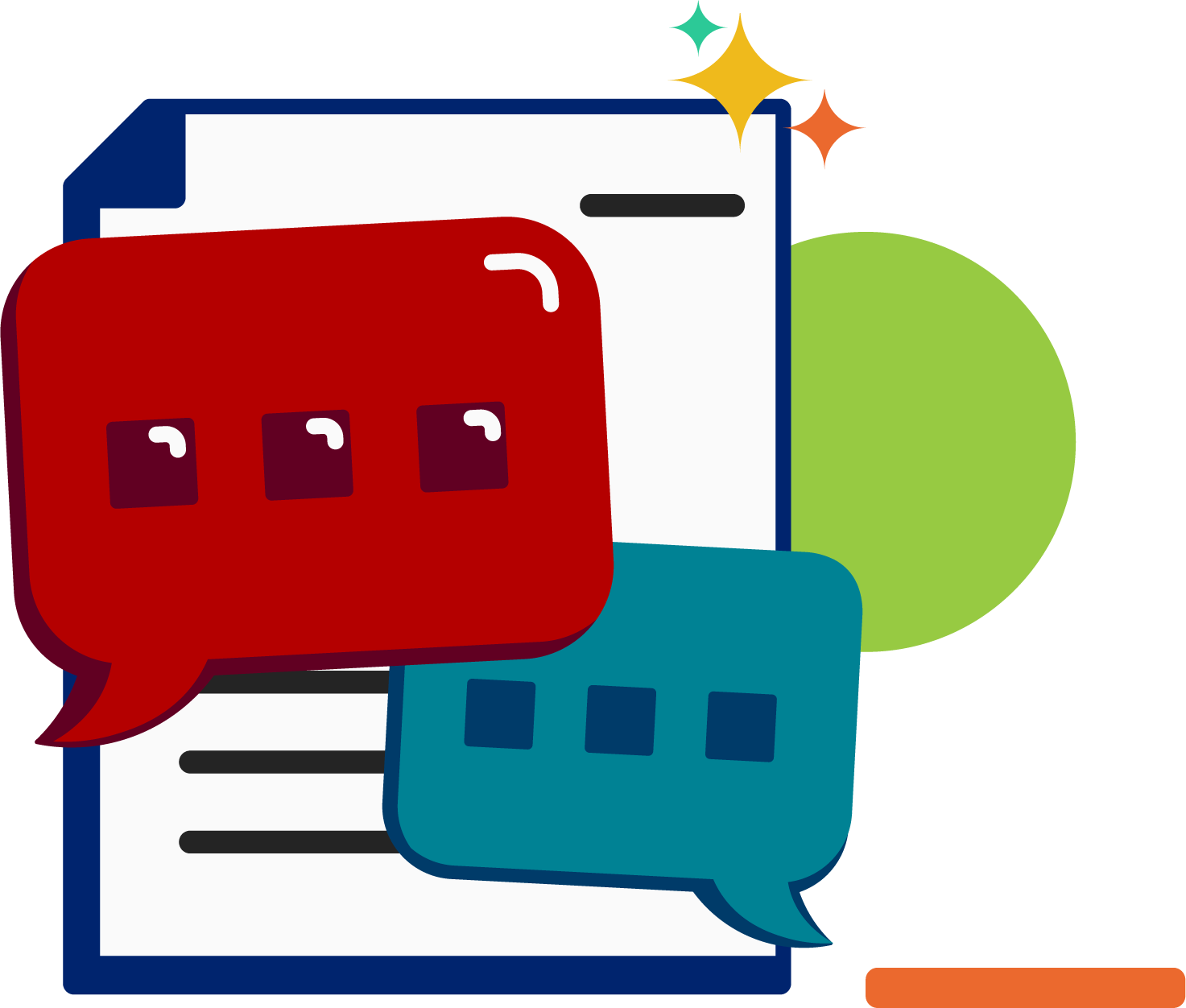 It’s time to read the words!

It’s time to read the words, so we can read smoothly, like we are speaking!
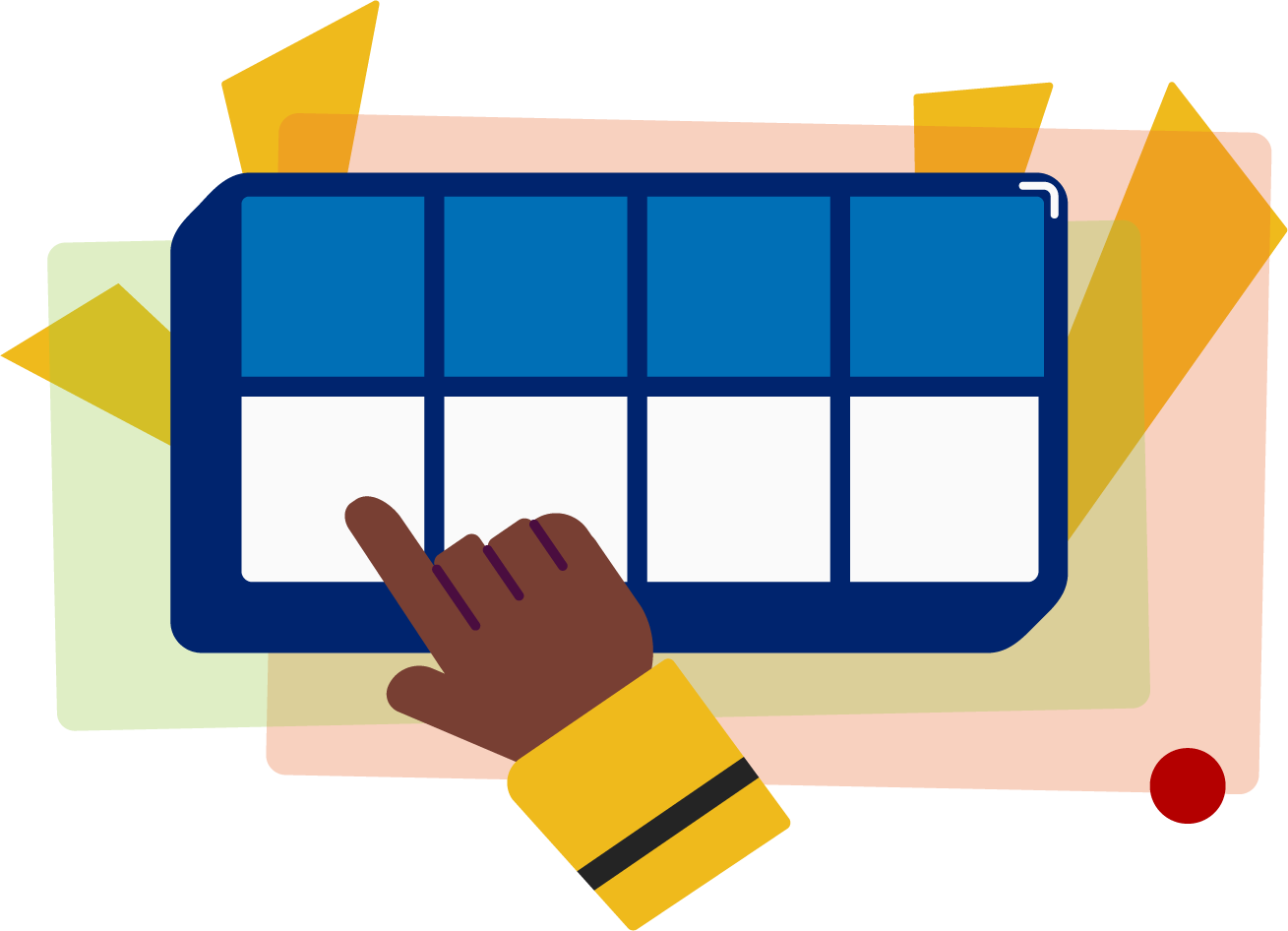 [Speaker Notes: See lesson plan for specific instructional guidance.

Read the Words!
Say: When we practice reading the words, it can help us read the words faster and faster. This helps us learn to read smoothly like when we are speaking! Repeat our chant after me! 
"It's time to read the words! 
It's time to read the words, so we can read smoothly, like we are speaking!" 
Do: Say one sentence at a time of the Read the Words chant and ask the students to repeat after you.
Say: Let's practice reading words today!

Say: We are going to read the words. When we practice reading the words, it helps us read faster and faster. This helps us focus on what we can learn from the words. Let's look at the first word.
Do: Point to the word threw.
Say: When we read this word, we look to see what spelling pattern it uses so we know what vowel sound to make. I see e-w. Let's underline it to remember it stays together. /th/ /r/ /u/ . Put it together /th/ /r/ /u/ = "threw". Your turn using the Double Decker Elkonin Boxes.
Do: Listen as students read the word. Take notes on the students that can accurately articulate the sounds and read the word and students that may need reteaching and/or additional support.
Say: Yes, the word is "threw". Let's look at the next word. How would you read this word?
Do: Point to the word cashew.
Say: Look at this spelling pattern! I see an e-w. I also see an a. I bet this is 2 syllables. Underline and dot! How will you read this word?
Do: Listen as students read the word. Take notes on the students that can accurately articulate the sound and read the word and students that may need reteaching and/or additional support.
Say: Yes, the word is "cashew", /k/ /a/ /sh/ /u/.
Do: Display the sentence: Very few of us drew a cashew.
Say: Take a couple minutes to read this sentence with your partner. All of the words follow rules you've learned or are High Frequency Words you've learned. Raise your hands when you have the whole sentence read and I'll come listen. You can do it!
Do: Monitor and assist. You may support by asking students to recognize the spelling pattern, prompting students to use the long or short vowel sound, asking students to underline letters that stick together, etc.
Say: I'll read it aloud as you read it with me.
Do: Read sentence.
Say: Remember, e-w can make the long u sound, /u/. Those brains are growing!]
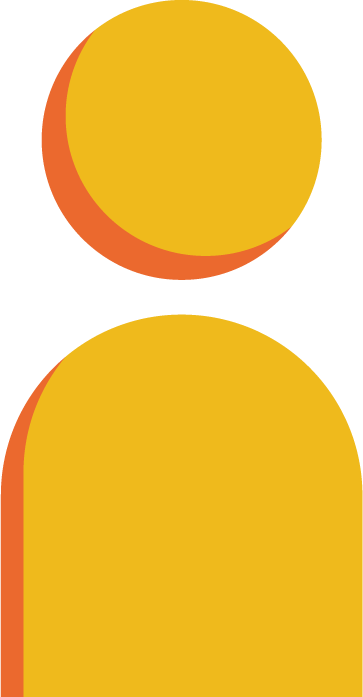 Decode the words
shrewd		screw
spew			renew
brew
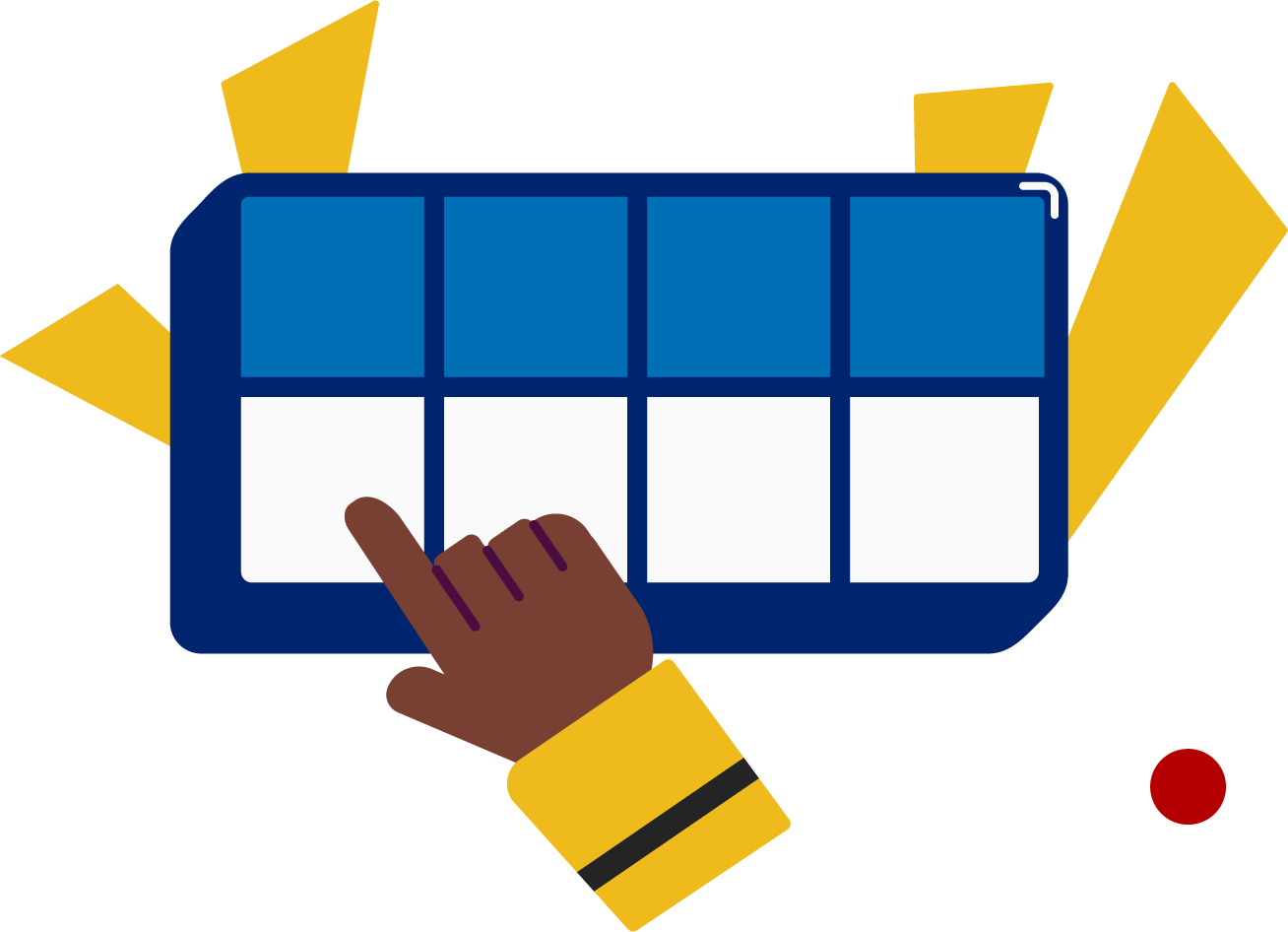 It’s time to decode the sounds in the word!

It’s time to decode the sounds in the words so we can read the words!
[Speaker Notes: See lesson plan for specific instructional guidance.

Decode the Words!
Say: Decoding is when you break up the sounds in a word and read each sound one at a time. Then you blend the sounds together to read the word! Repeat our chant after me! 
"It's time to decode the sounds in the words! 
It's time to decode the sounds in the words so we can read the words!" 
Do: Say one sentence at a time of the Decode the Words chant and ask the students to repeat after you.
Say: Let's practice decoding the sounds in words today!

Say: We are going to decode the words. Remember decoding is when you break up the sounds in a word and read each sound one at a time. Then you blend the sounds together to read the word! When we decode the sounds in words, it helps us read the words correctly. Look at our words for today.
Do: Point to the words.
Say: Follow this routine:
Underline any letters that go together. Put dots under your vowels.
Draw in the syllable break.
Look for the spelling patterns.
Name any phonetic rules that help with pronunciation.
Try reading it. Is it right? If not, try another pronunciation.
Do: Partner students.
Say: You and your partner work together to decode these words (shrewd, screw, spew, renew, brew). I'll be by to listen. Use your Double Decker Elkonin Boxes.
Do: Listen as students decode the word. Take notes on the students that can accurately articulate the sounds and read the word and students that may need reteaching and/or additional support.
Say: Excellent work applying our new rule to decoding words today!]
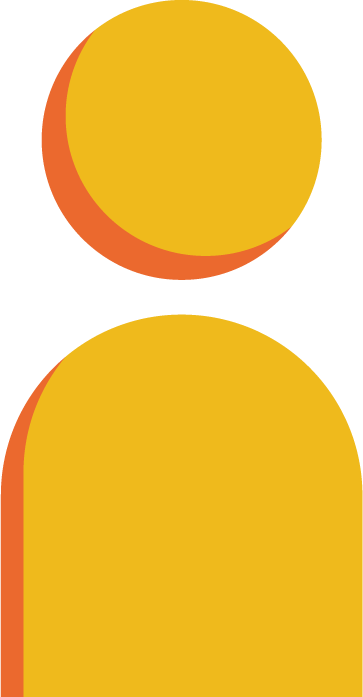 Spell the words
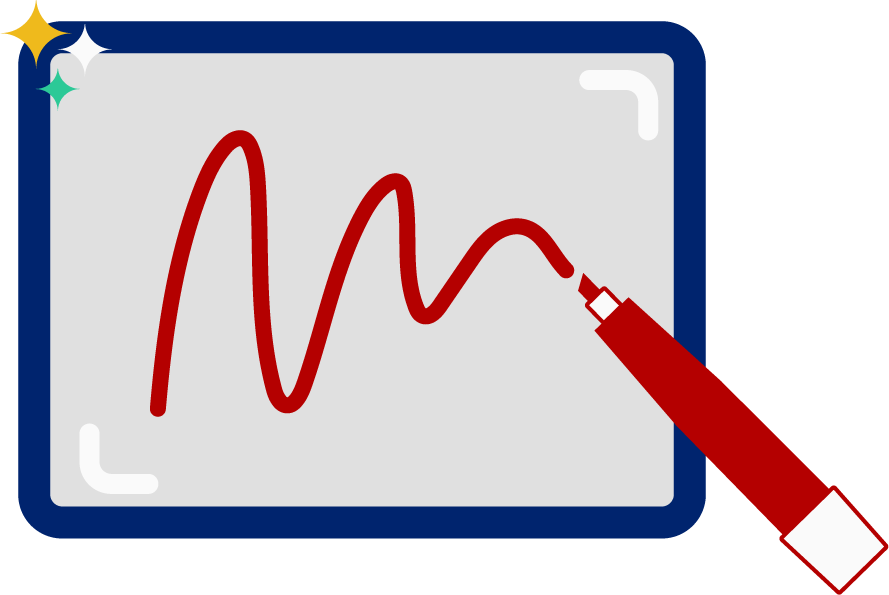 c
r
ew
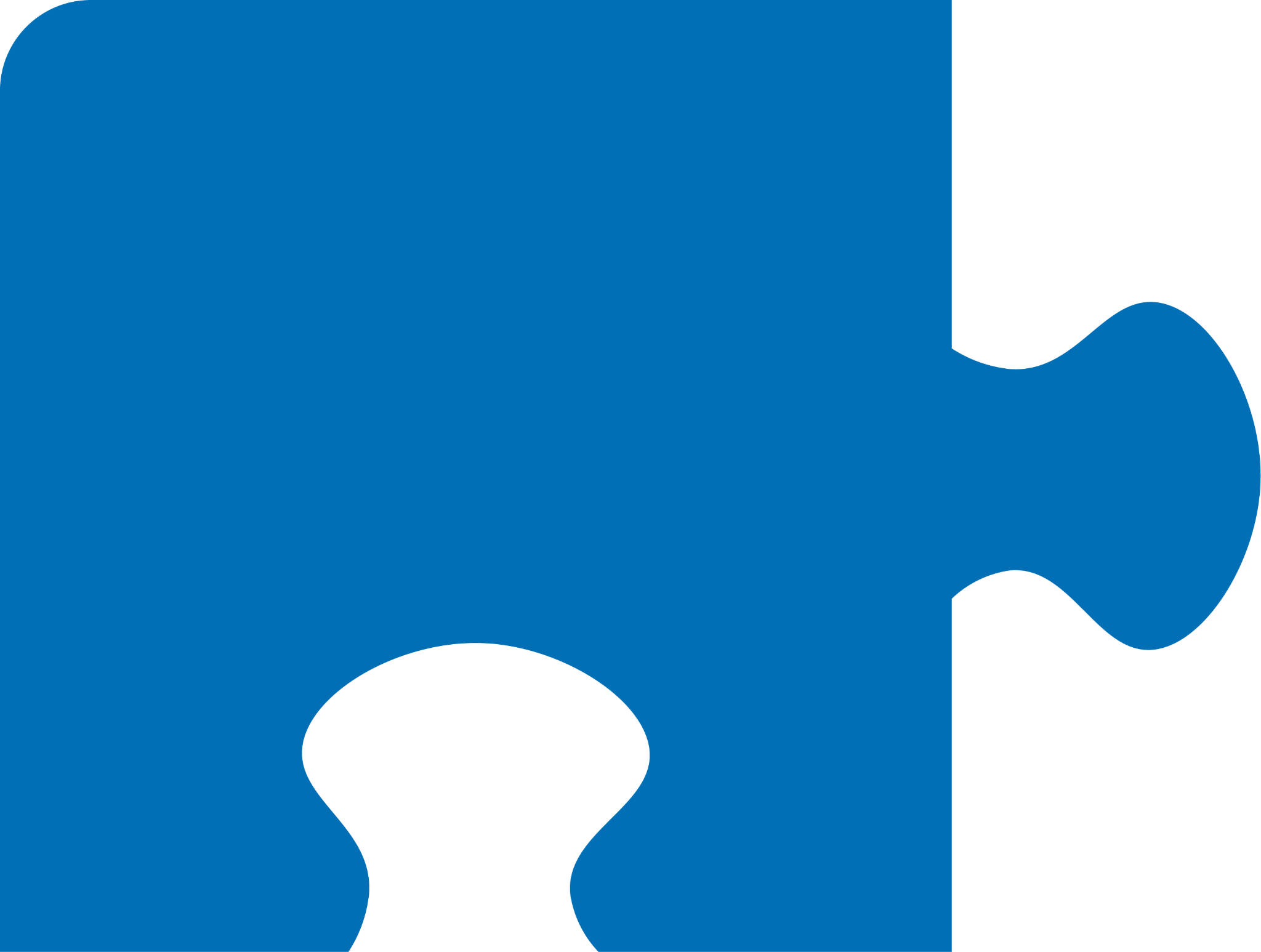 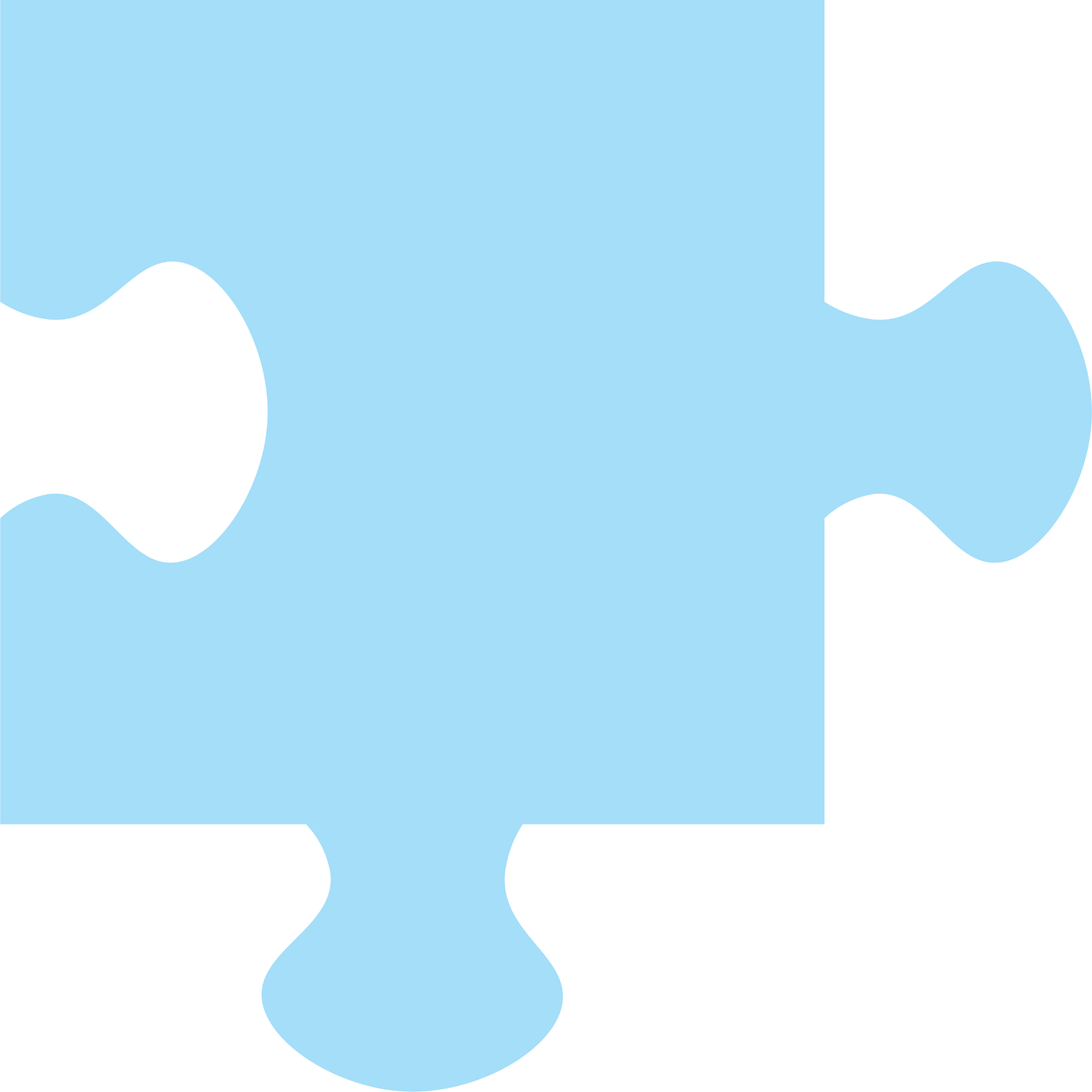 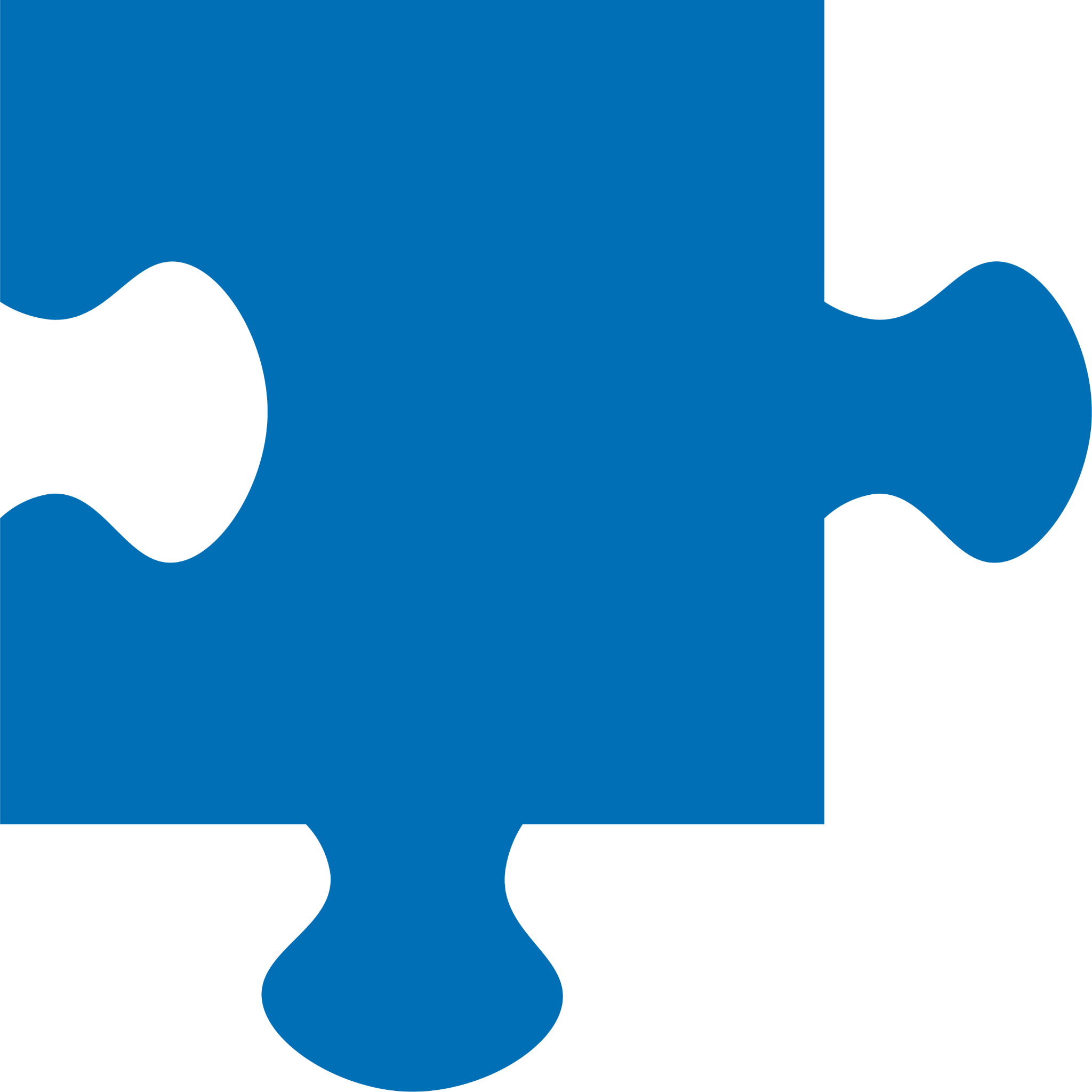 It’s time to spell the words! 

It’s time to spell the words to show we understand the rule!
[Speaker Notes: See lesson plan for specific instructional guidance.

Spell the Words!
Say: When we can spell words, it shows that we met the target. When we hear the sounds, we can match the sounds to the correct letters and spell the word! Repeat our chant after me!
"It's time to spell the words! 
It's time to spell the words to show we understand the rule!" 
Do: Say one sentence at a time of the Spell the Words chant and ask the students to repeat after you.
Say: Let's practice spelling words today!

Say: We are going to spell the words. Remember when we can spell words with the correct rule it shows that we met the target. When we hear the sounds we can match the sounds to the correct letters and spell the word! Listen to our words for today. The word is crew. How would we spell the word crew. Let's listen to the sounds and match the sound to the correct letter. The word is "crew". I hear /k/ /r/ /u/. We'll use e-w for the long u sound. Use your whiteboards.
Do: Watch as students spell the word using the letter and sound connections. Take notes on the students that can accurately articulate the sound and spell the word and students that may need reteaching and/or additional support.
Say: Yes, when we spell the word crew we write the letters c-r-e-w.]
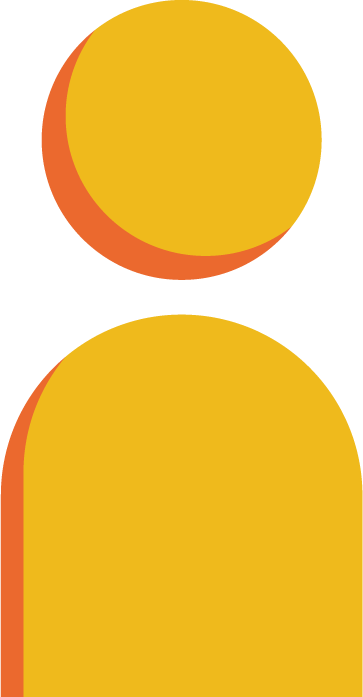 Spell the words
d
r
ew
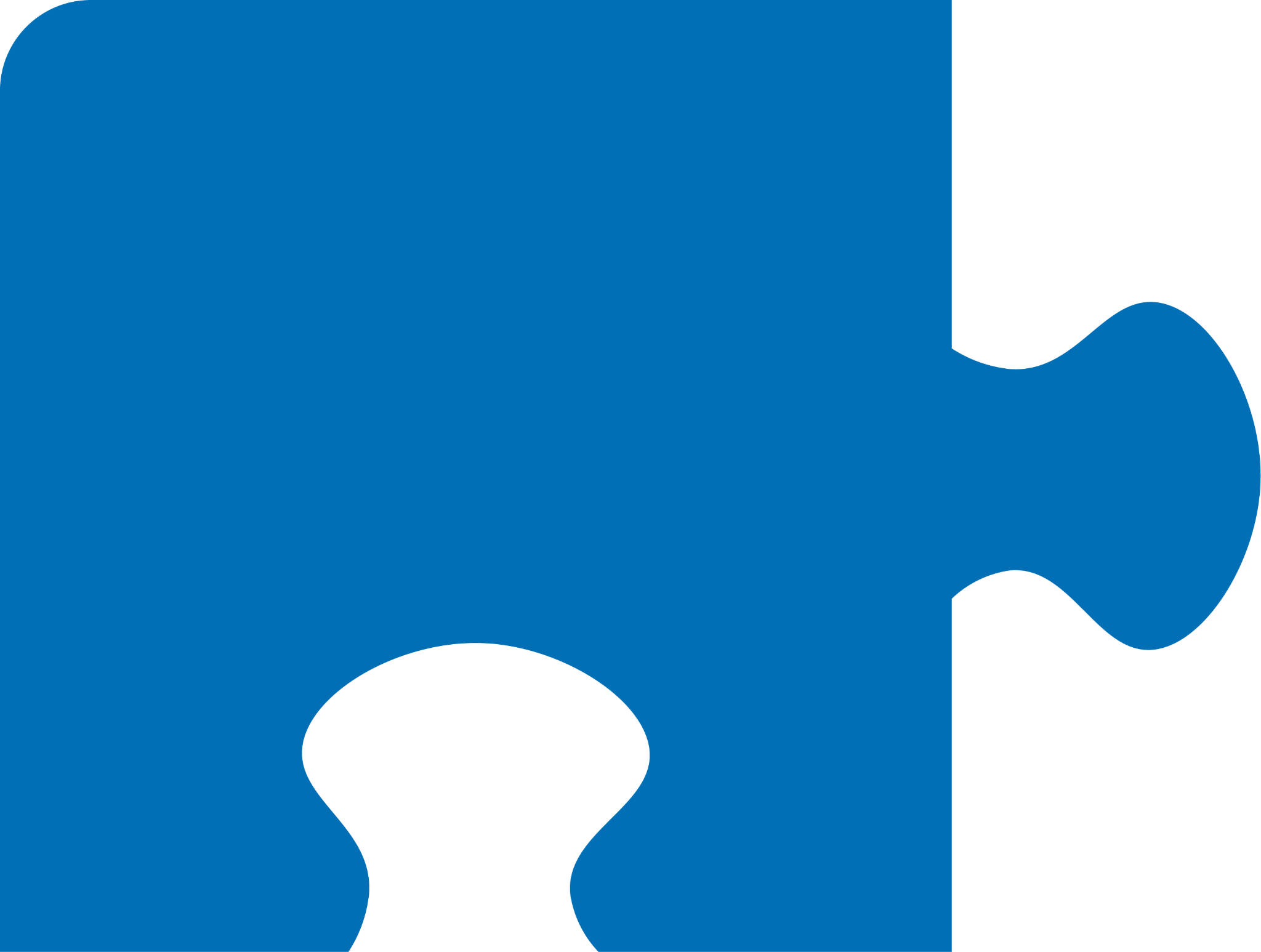 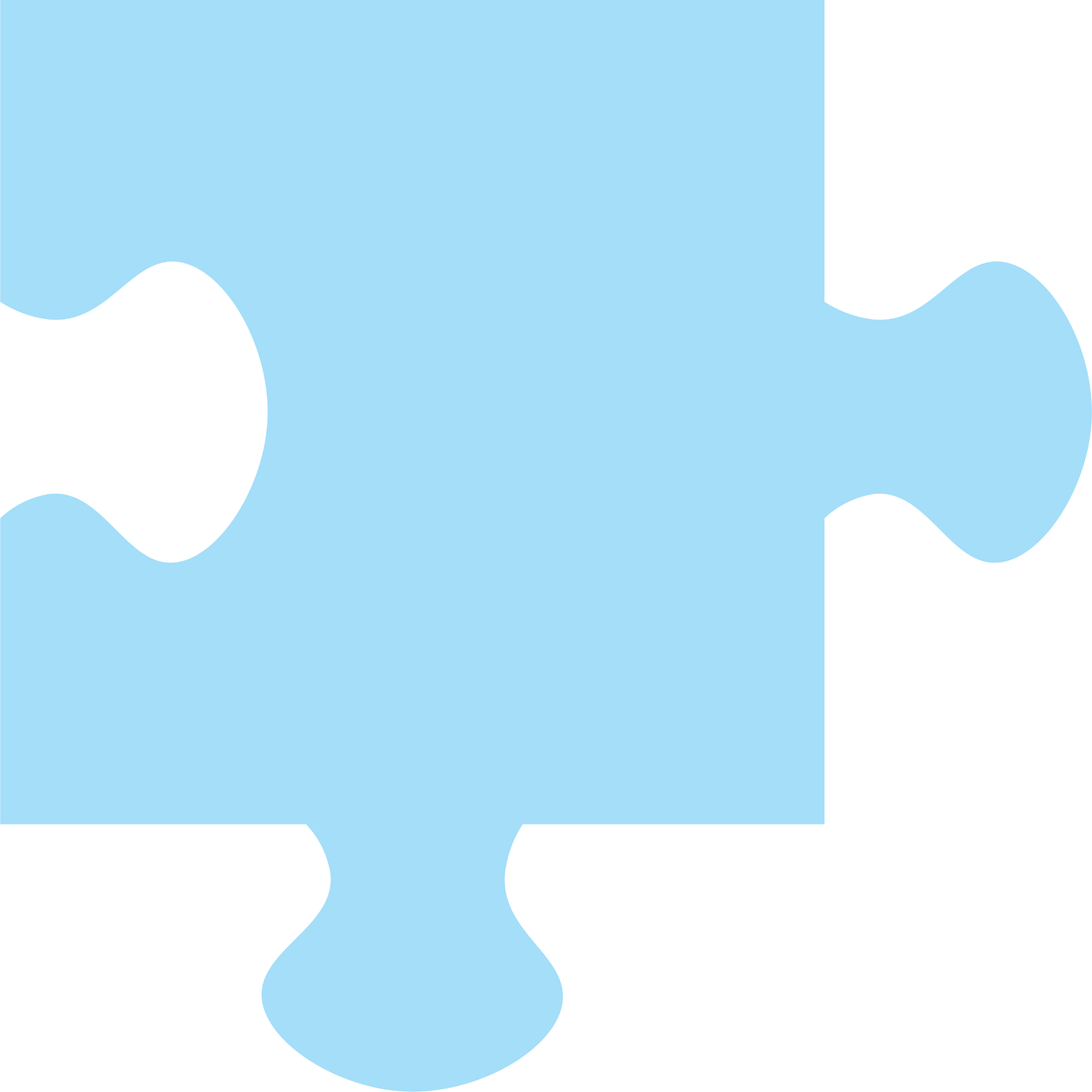 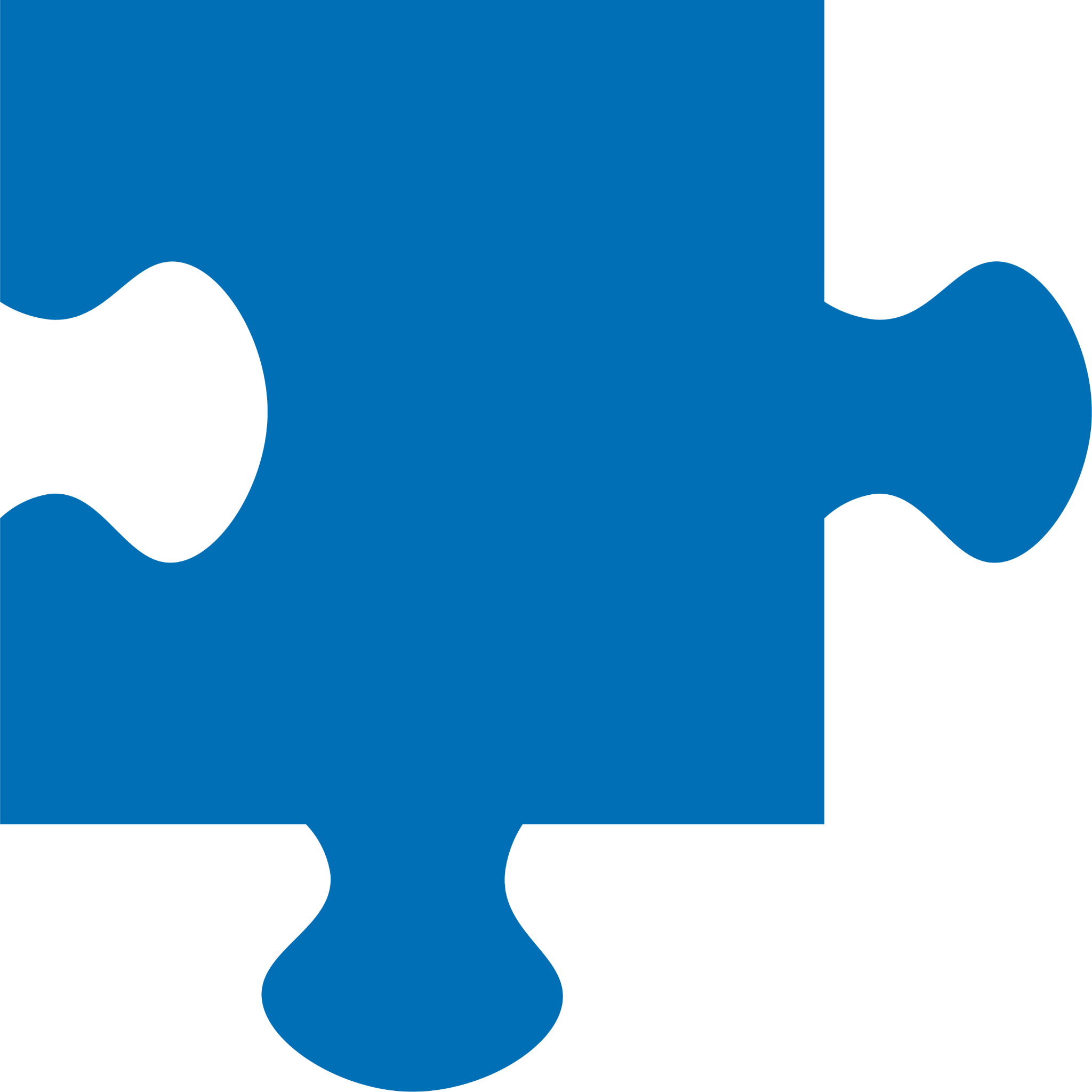 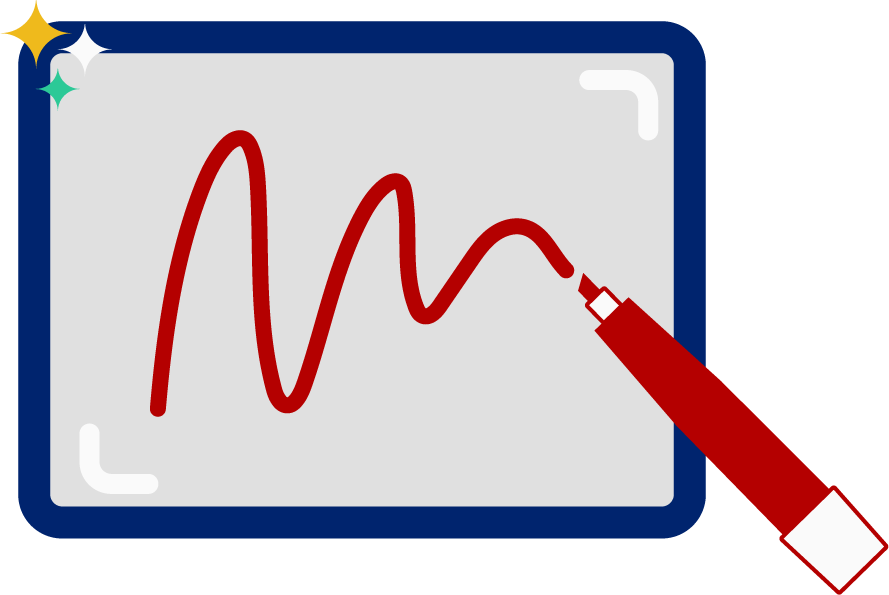 ch
ew
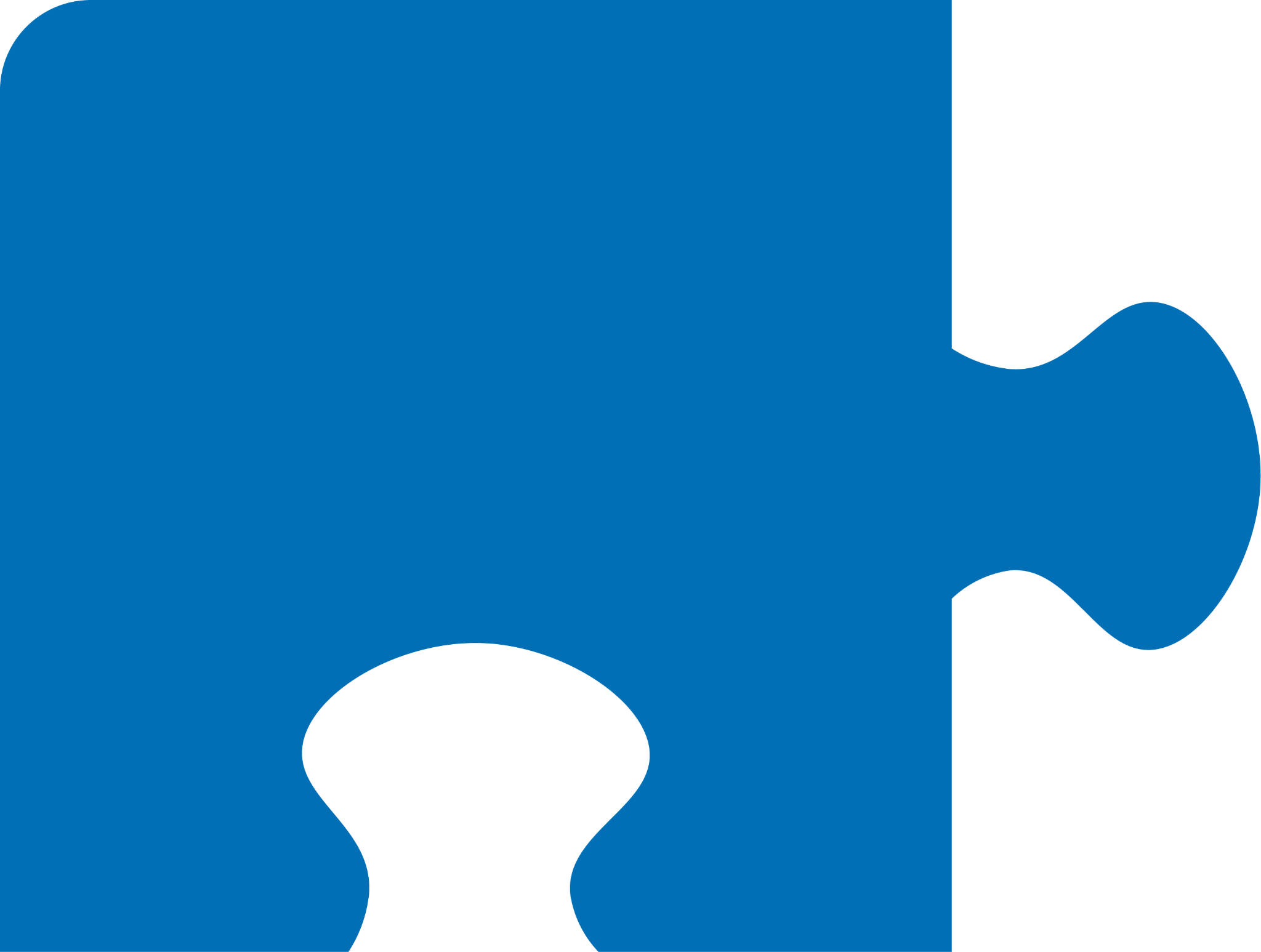 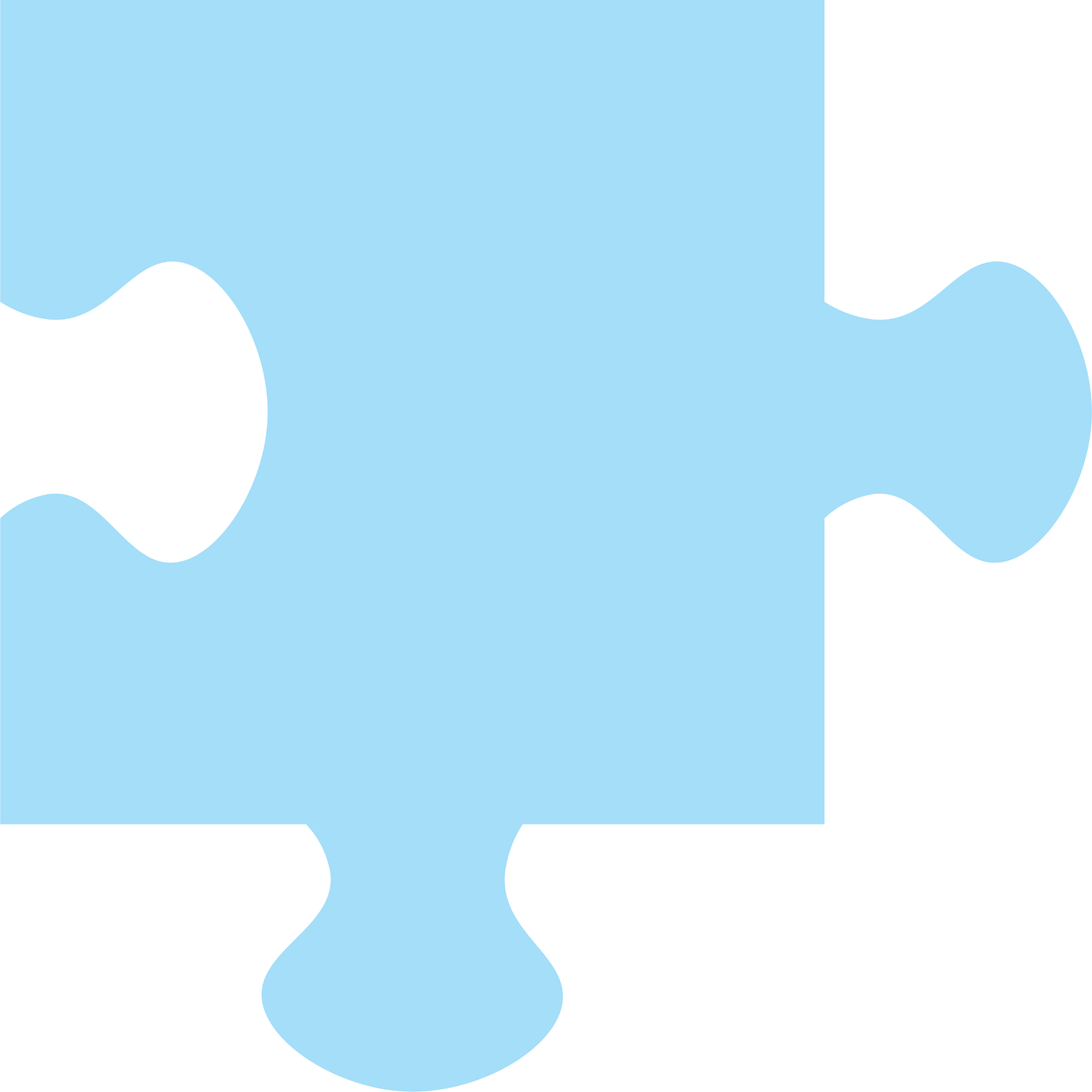 [Speaker Notes: See lesson plan for specific instructional guidance.

Spell the Words!
Say: Let's change crew to drew. How do I spell the word drew? Use your whiteboards.
Do: Watch as students spell the word using the letter and sound connections. Take notes on the students that can accurately articulate the sound and spell the word and students that may need reteaching and/or additional support.
Say: Yes, when we write "drew" we write the letters d-r-e-w. Let's change the word to chew. How would we spell chew? Use your whiteboards.
Do: Give students time to change the /d/ to /ch/.
Say: Yup! How did you do it?
Do: Allows students to share.
Say: e-w can say the long u, /u/. Great thinking! Awesome job spelling words today!]
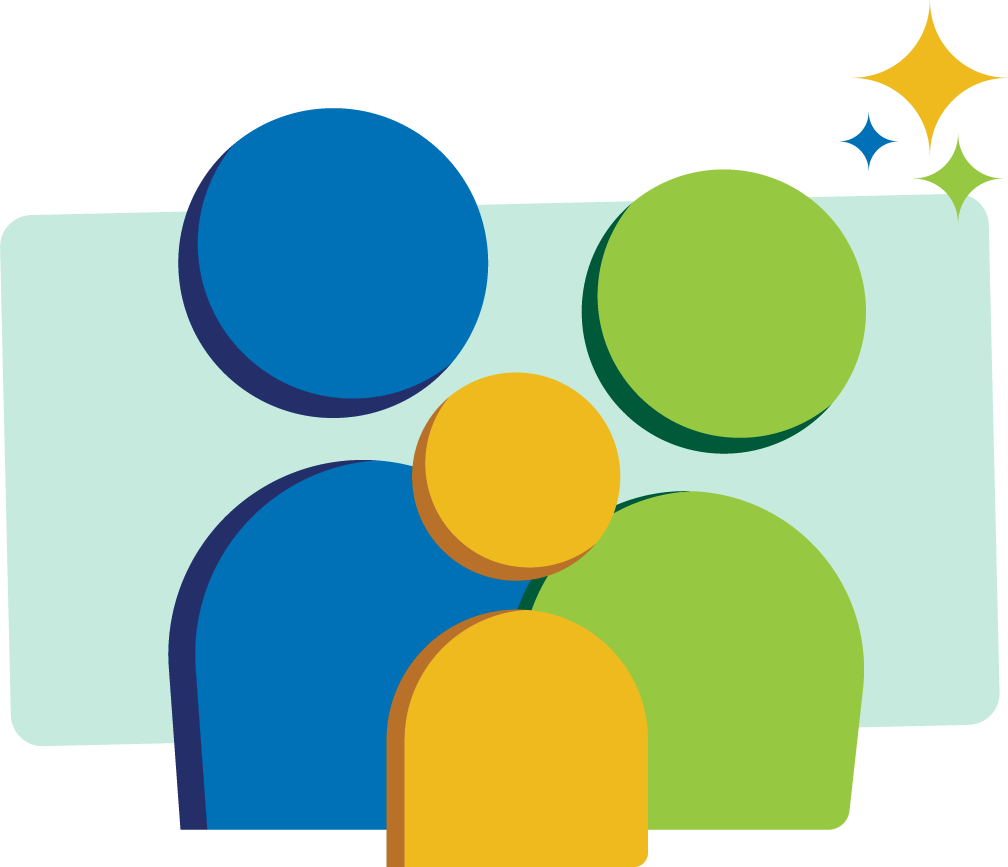 High Frequency Words
who
two
Family Activity
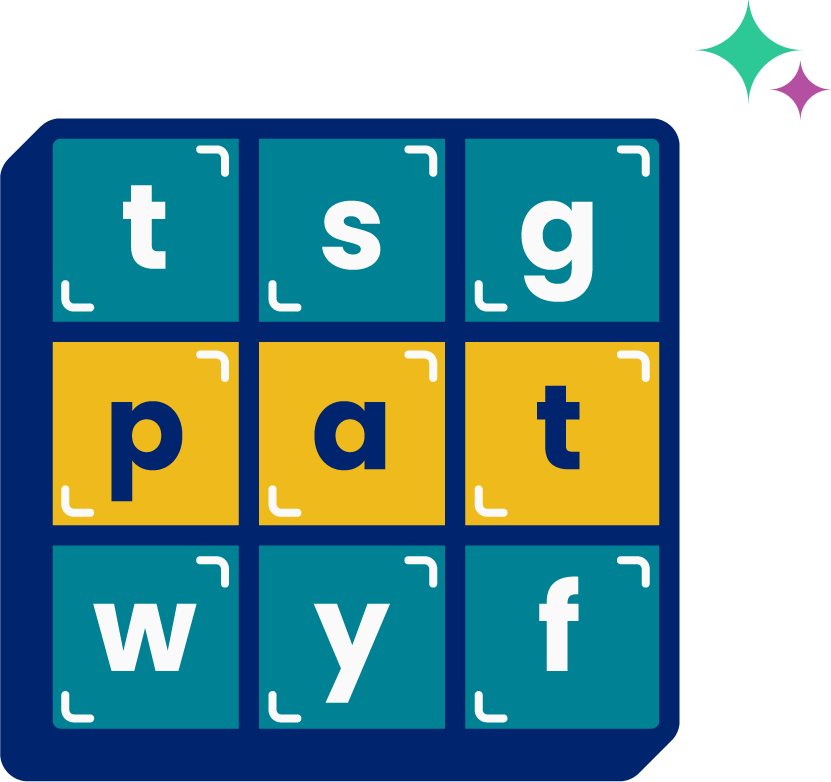 We see high frequency words all the time! 

Let’s figure out how to read them!
[Speaker Notes: See lesson plan for specific instructional guidance.

High Frequency Words!
Say: Some words we can sound out now, some words we'll learn how to sound out later, and some words are rule breakers and we can't sound out. Words that show up a lot in books are called High Frequency Words. Let's learn some! Repeat our chant after me!
"We see high frequency words all the time! 
Let's figure out how to read them!"
Do: Say one sentence at a time of the High Frequency Words chant and ask the students to repeat after you.
Say: Let's read our high frequency words!

Say: Today, we're learning 2 new words.
Do: Display the word who.
Say: This word uses an usual sound for the wh and the o. In this word, the w-h says /h/ and the o says /oo/. Read this word with me. /h/ /oo/.
Do: Listen to responses.
Say: Yes! "who". Who has been learning new sound spelling patterns? Read it again.
Do: Point to words and listen to students read. Display the word two.
Say: Remember this high frequency word, "to". Well, you're never going to believe it, but this word t-w-o, is read exactly the same way. These words are called homophones because they sound the same even though they're spelled differently and mean different thing. T-o is used like "I'm going to school." T-w-o is used like "I have two hands." It's the spelling for the number 2. Let's read both these words. Use your Double Decker Elkonin Boxes as we do this.
Do: Segment "two" into /t/ /oo/. Students move a manipulative on their Double Decker Elkonin Boxes as they segment and blend.
Say: Yes! Read it again.
Do: Listen to responses.
Say: Excellent! Let's read our previous high frequency words!
Do: Point to or hold up all the high frequency words to this point as the students read them.
Say: Excellent work learning 2 new high frequency words today.

who, two]